Searching for sand reservoirs using 3C-3D seismic data, horizontal well logs, and VSP
Robert R. Stewart   University of Houston
Chuandong (Richard) Xu   Oxy Petroleum, California
Arnim Haase University of Calgary
AGL Update Meeting
Houston, Texas    May 2nd, 2012
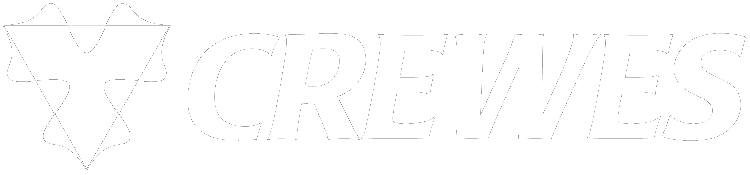 Outline
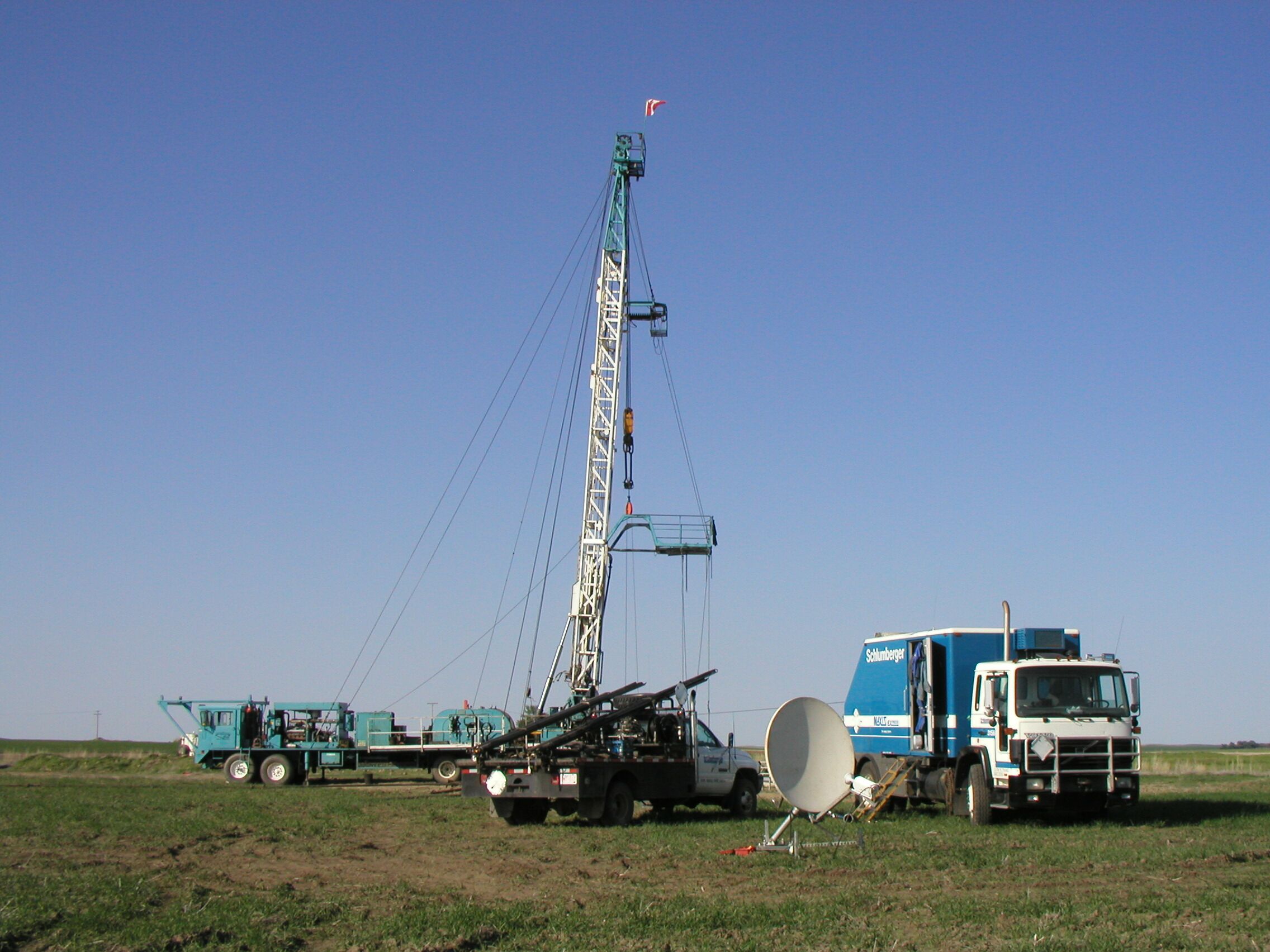 Introduction
Ross Lake, northern Williston Basin
Motivation – delineate reservoirs & find new ones
Geology - Stratigraphy & incised valley targets
Data - 3C-3D surface seismic and VSP
Analysis - Interpretation of PP & PS data
Time structure, time thickness, Vp/Vs
Results - Horizontal well logs
new targets
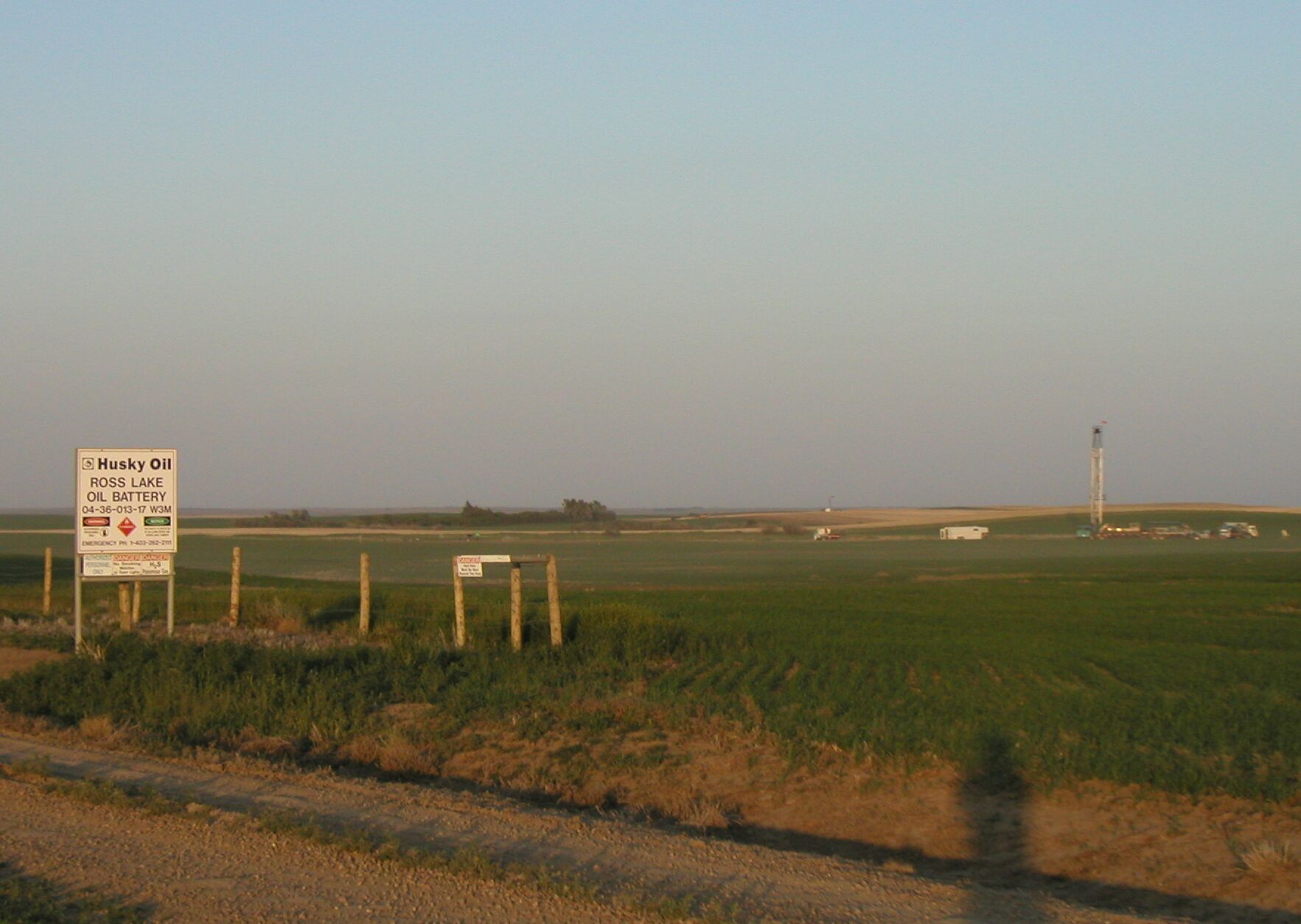 Pense Fm
Cretaceous
Mannville Gp
Cantuar Fm
Success Fm
Roseray Fm
Vanguard Gp
Rush Lake Fm
Jurassic
Shaunavon Fm
Geological Setting
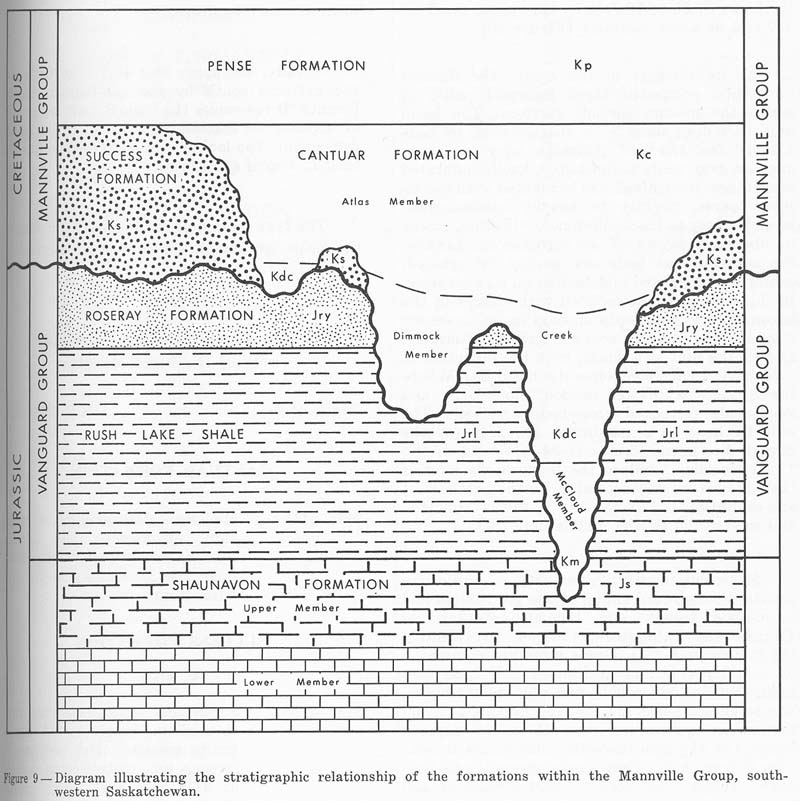 (from Christopher, 1974)
Target: Sandbars in Dimmock Creek Member of the Cantuar Formation of Mannville Group, L. Cretaceous
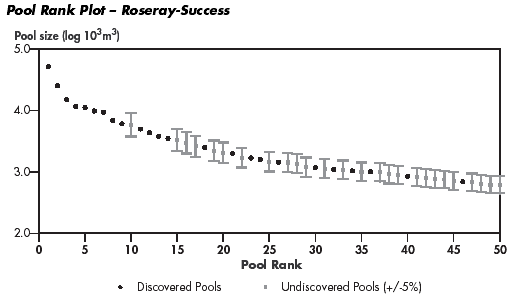 (Data from National Energy Board, 2001)
Motivation for continued &
                            improved exploration in the area
30 million barrel pool to be found
Numerous 10 million barrel pools
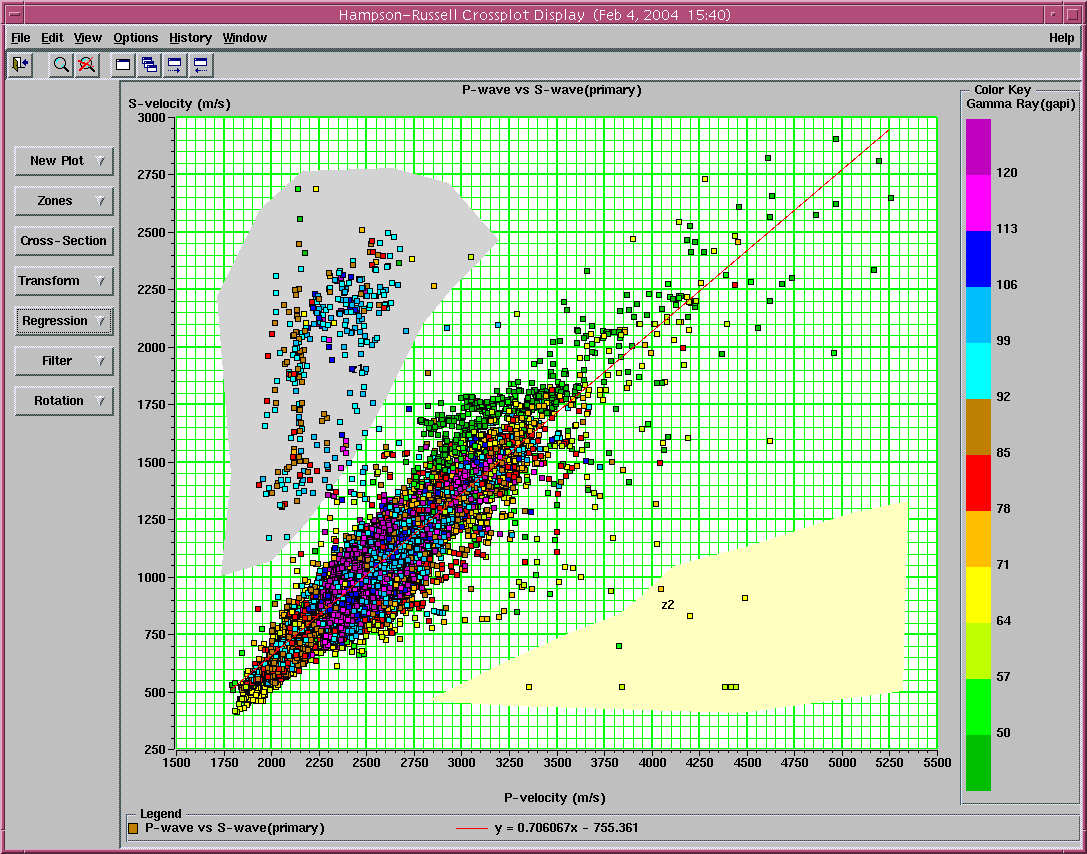 Regression: Vp=1.416*Vs+1070
Vp/Vs=1.5
Mudrock: Vp=1.16*Vs+1360
Vp/Vs=2.0
Vp/Vs=3.0
Crossplot of Vs and Vp from 4 regional wells
After processing, NS Inline 1-132, EW Xline 1-91,  about 7.5 km2
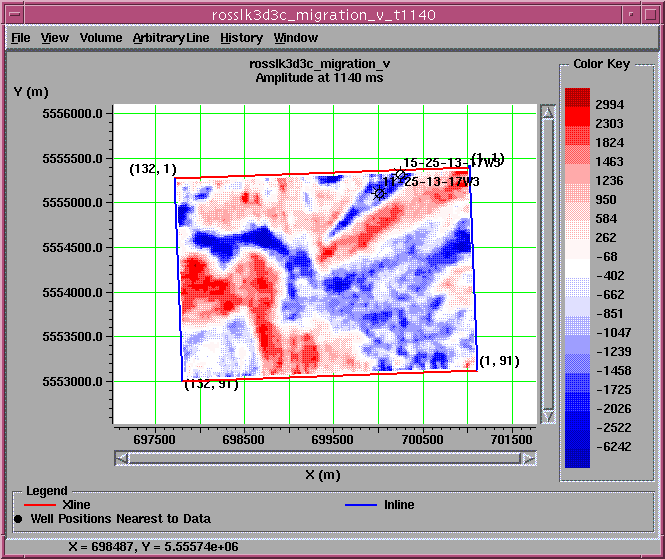 25
Xline
Inline
3C-3D seismic survey to locate horizontal well
Shot by CGGVeritas
Dynamite source, 3C VectorSeis® receivers
Record length: 5000 ms @ 2 ms sample rate
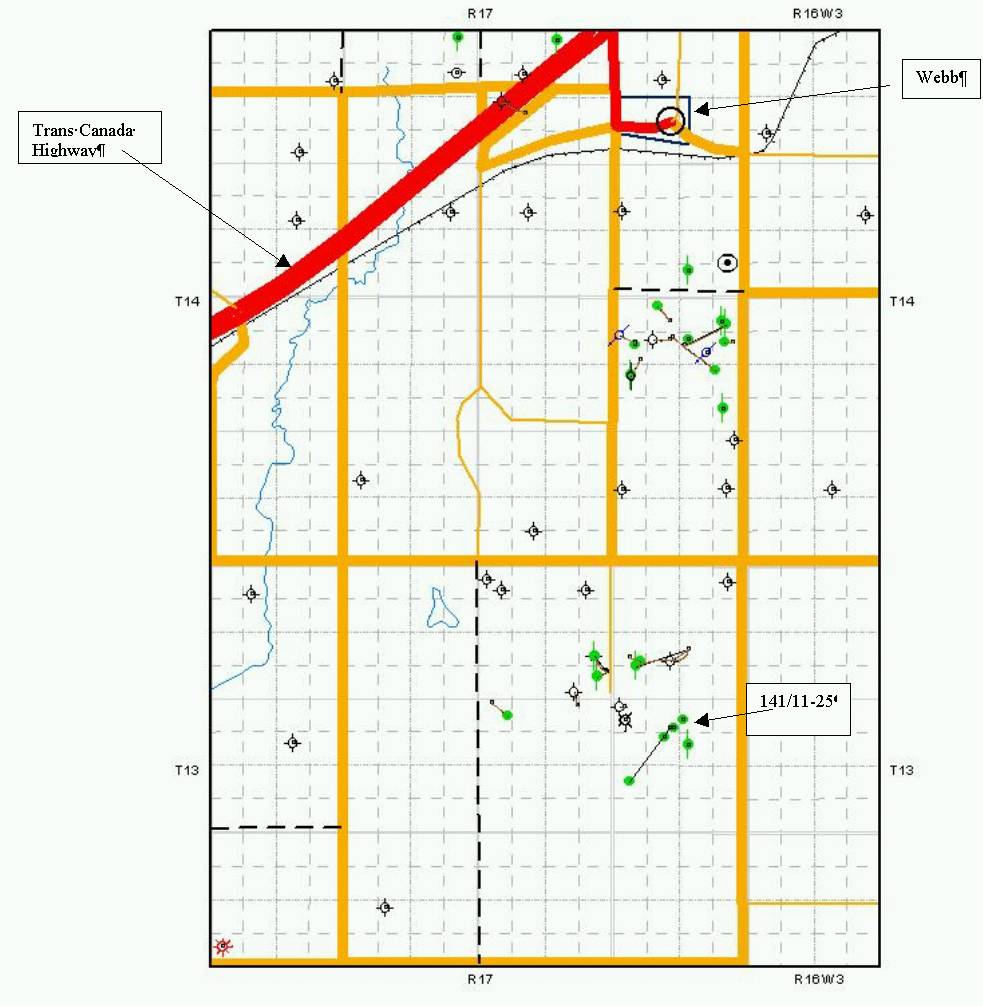 Why are PS sections often lower frequency than PP sections?…. Attenuation
From Best et al., 1994 and Calderon-Macias et al., 2004
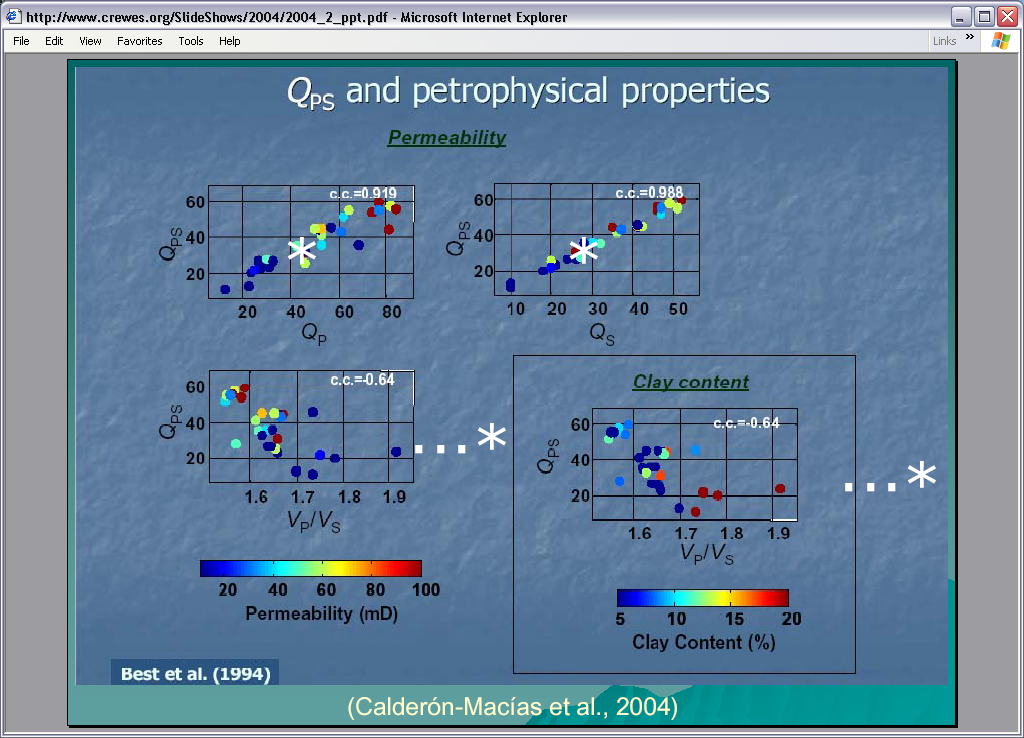 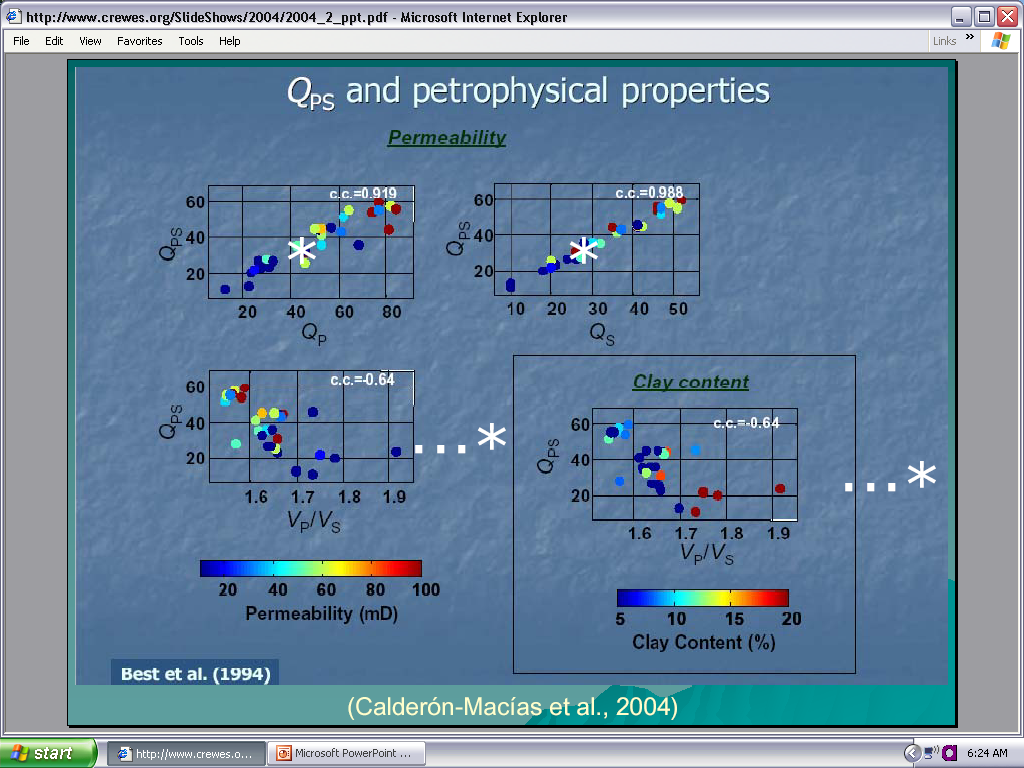 * Q values from Ross Lake VSP
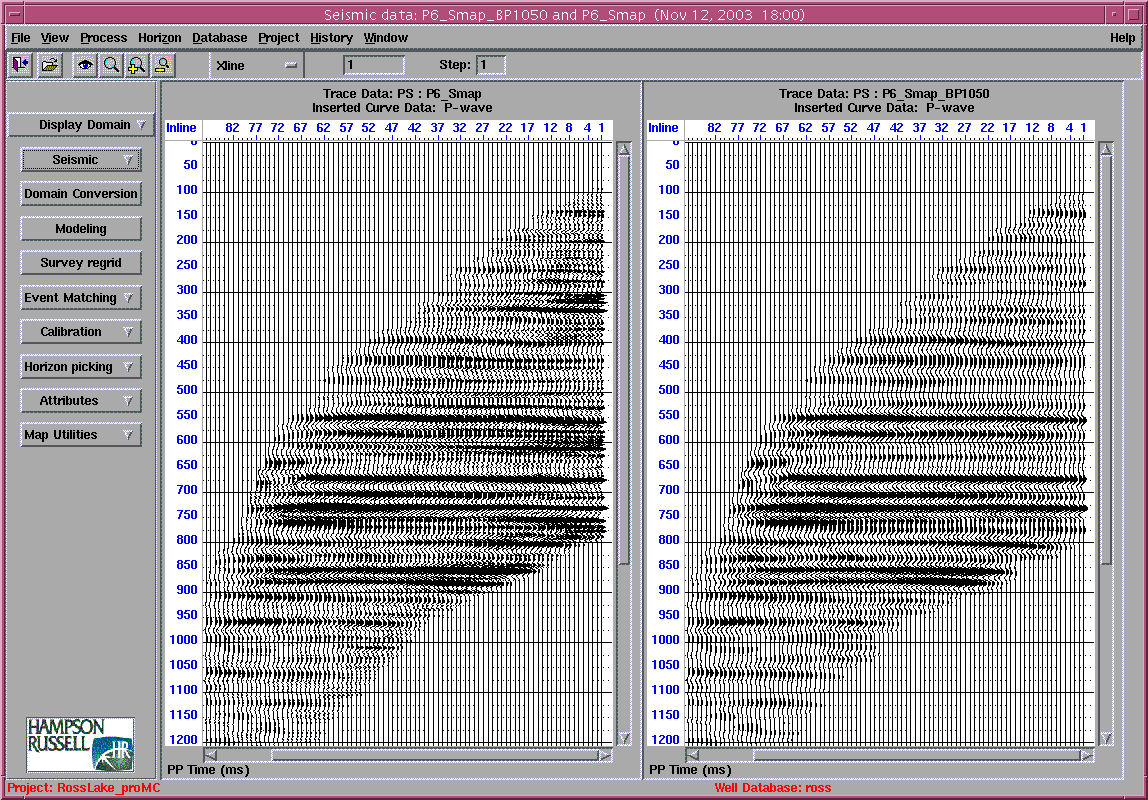 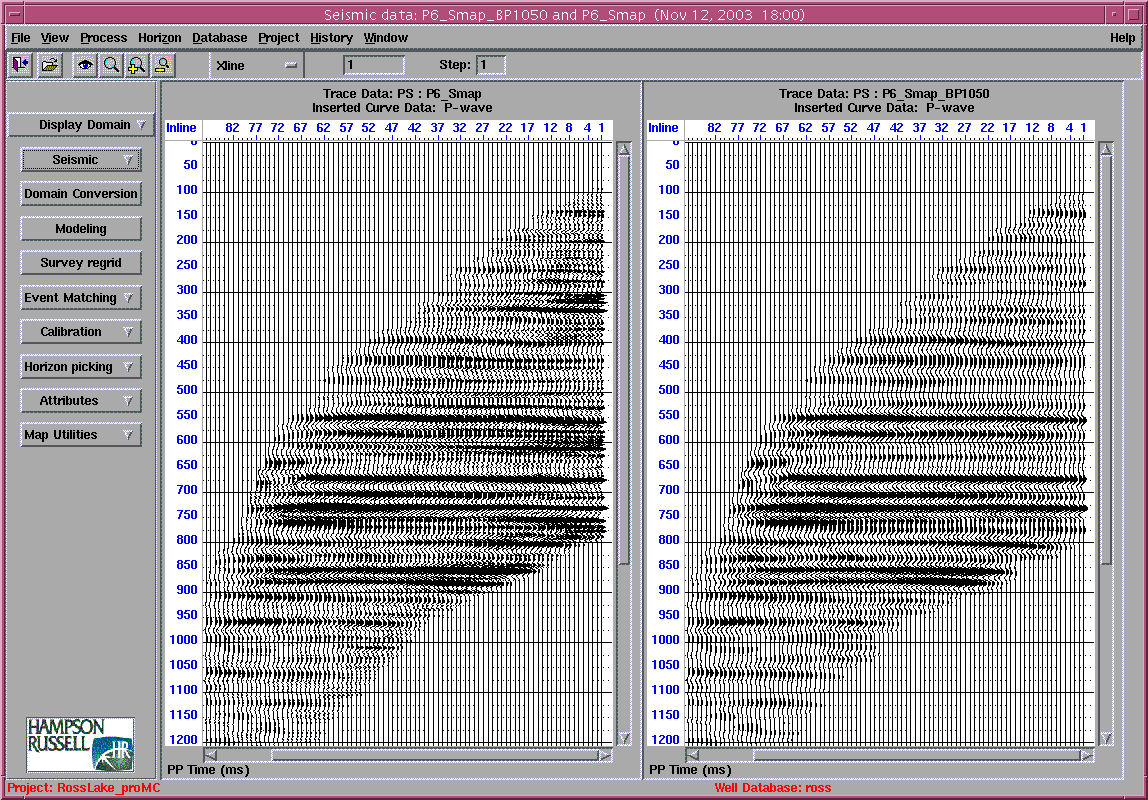 PP VSP (700m  offset)
PS VSP (700m  offset)
PP time, applied 5/10-50/60 bandpass filter
PP data
PS data, Vp/Vs=2.35 AND bulk shift UP 125ms
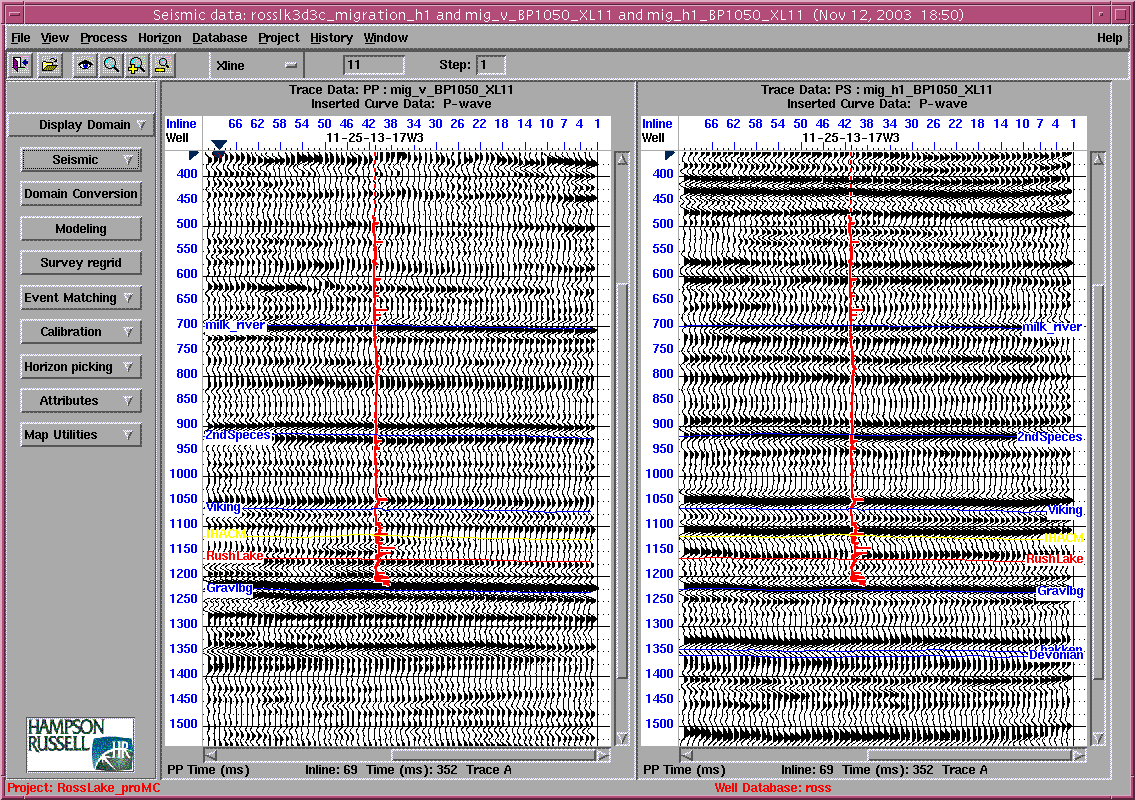 PS synthetic (PS time)
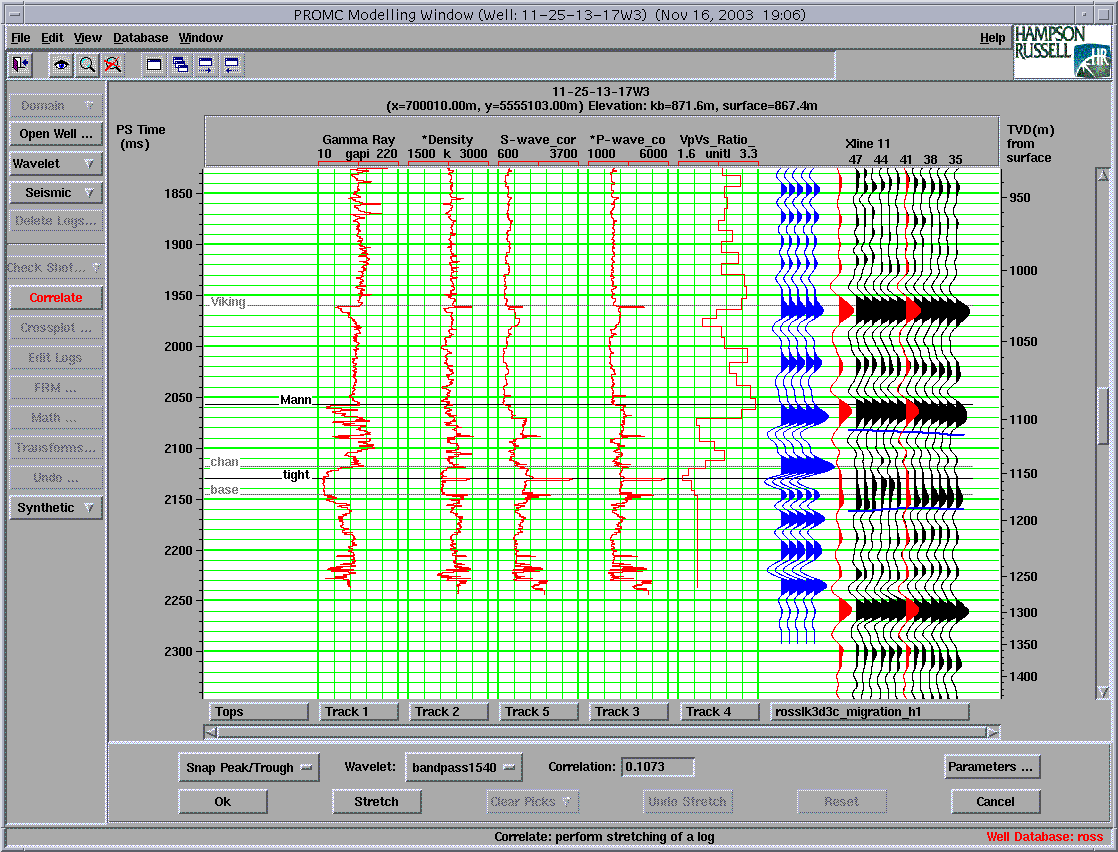 PP synthetic & section (PP time)
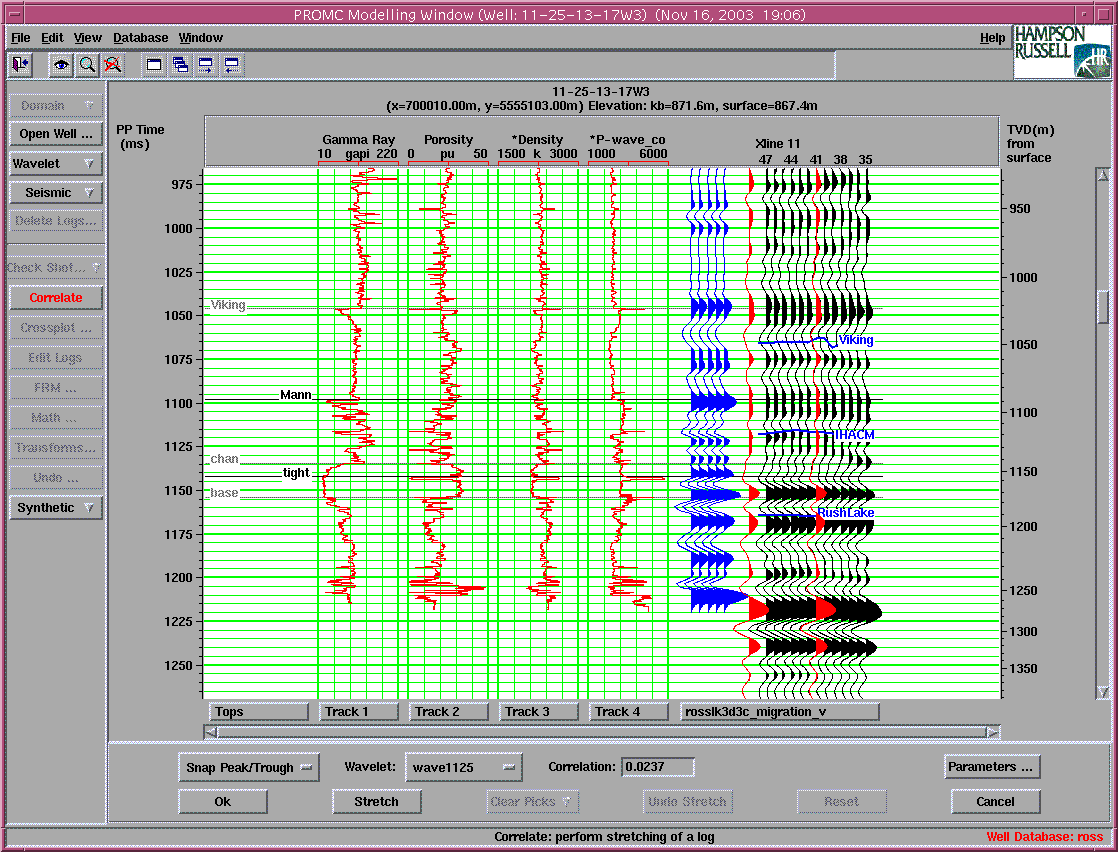 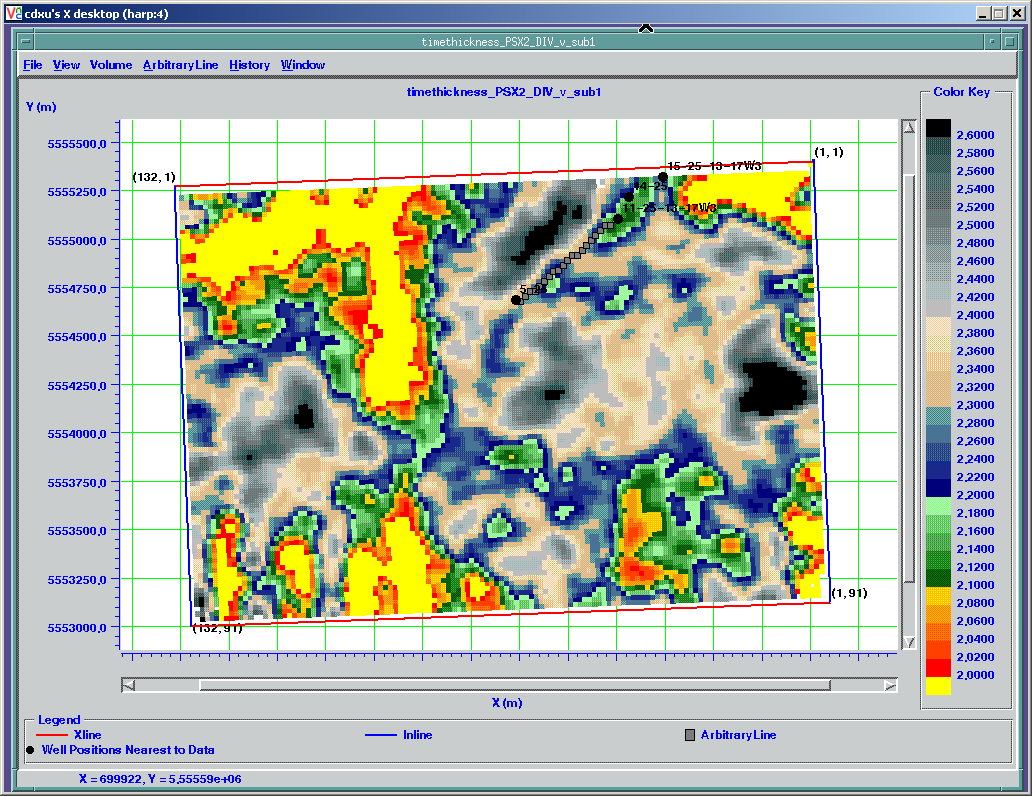 Map of average Vp/Vs between RushLake and IHACM
PP time thickness RushLake-IHACM
PS time thickness RushLake-IHACM
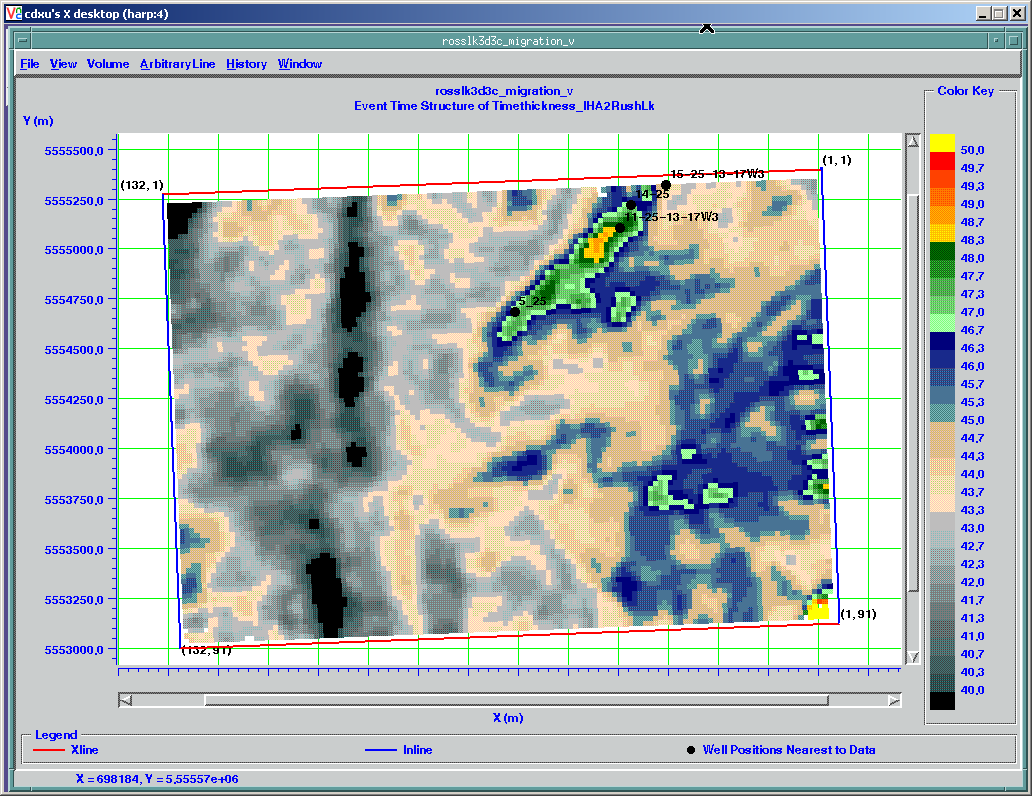 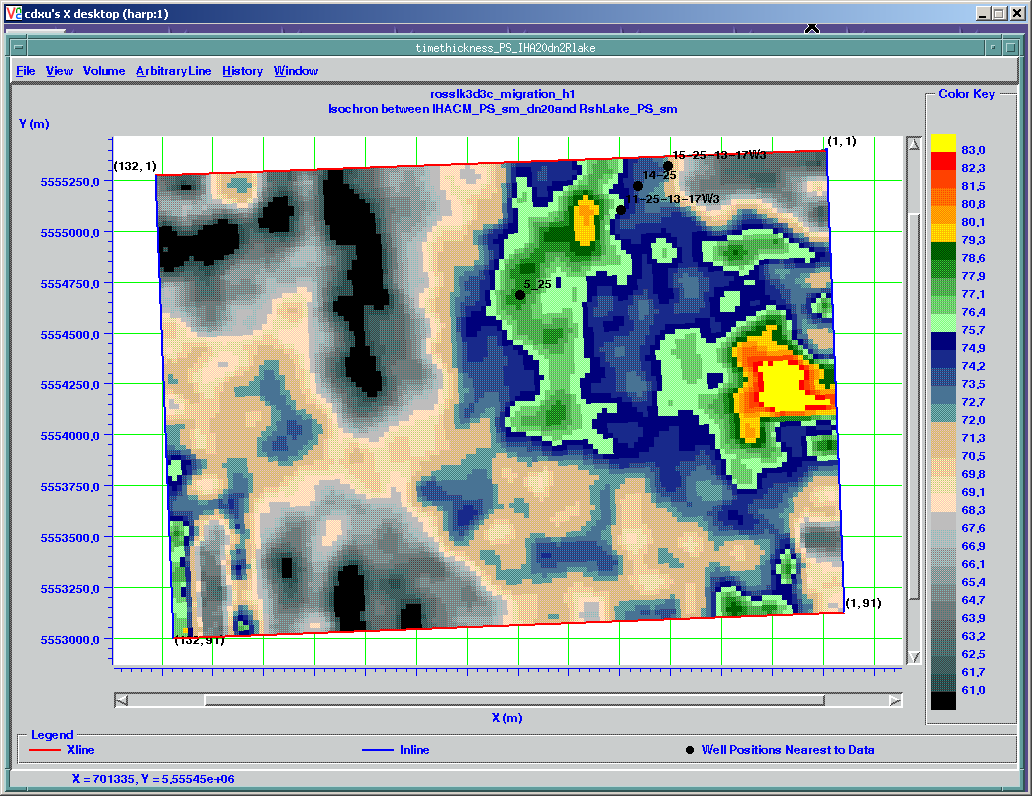 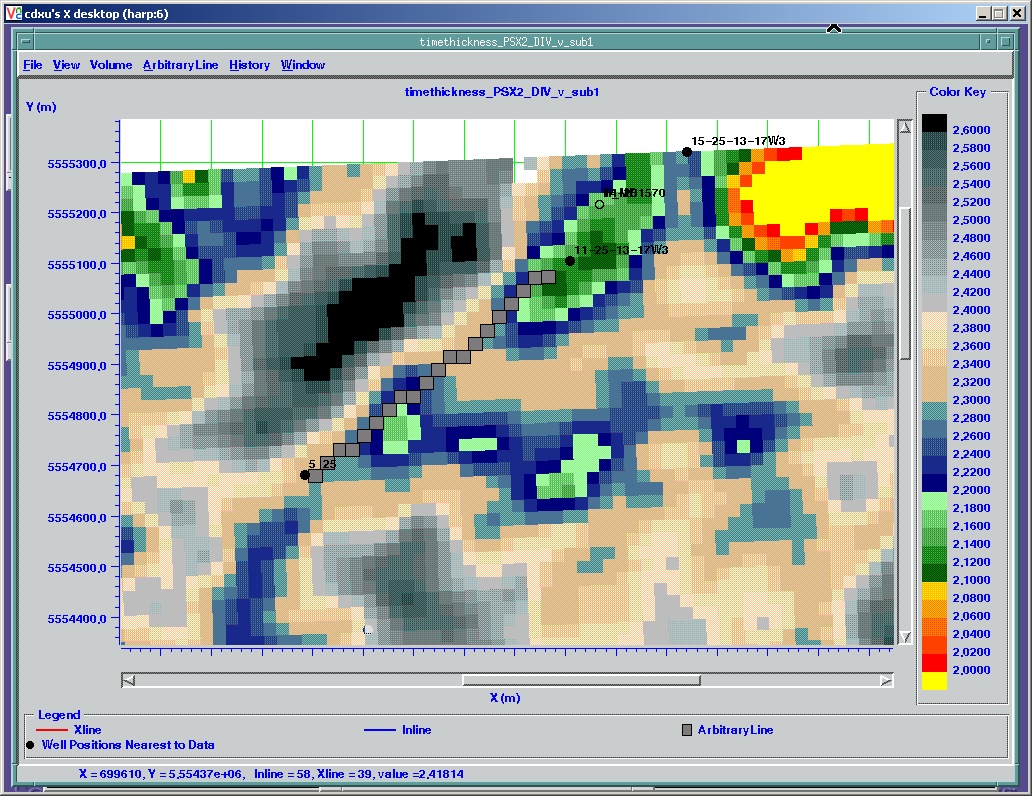 MD:1240 m
MD:1570 m
Zoom of Vp/Vs map (IHACM to Rush-Lake)
S-impedance from sparse-spike inversion
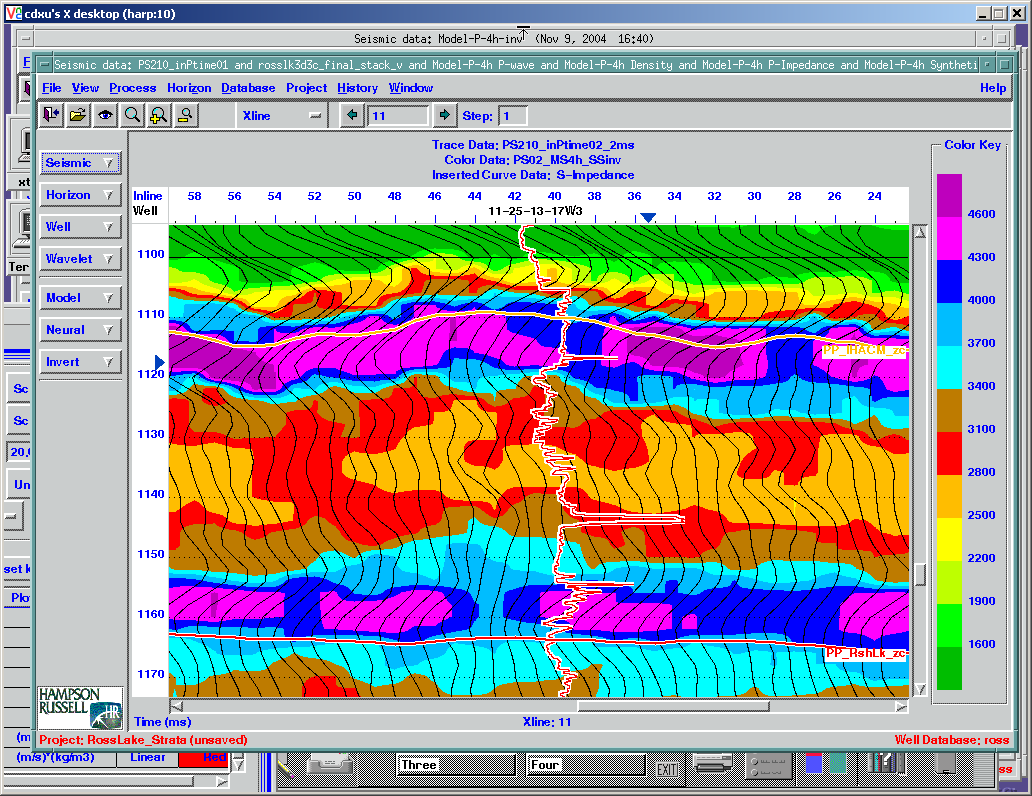 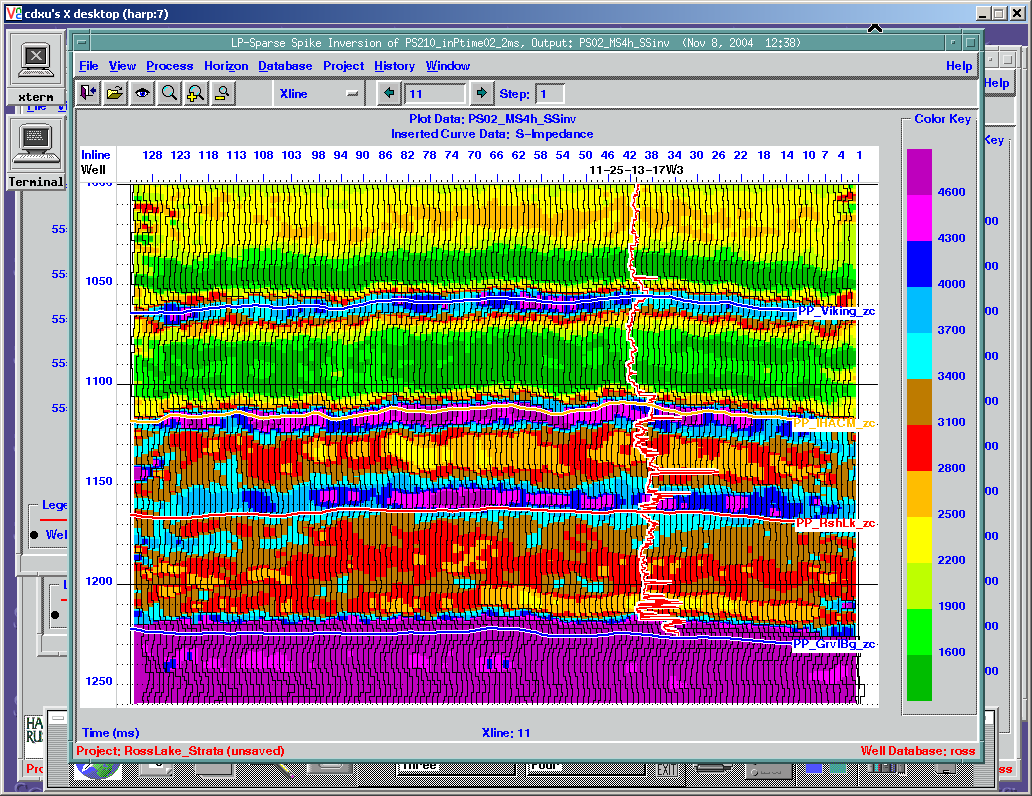 Comparison of traveltime and impedance Vp/Vs
Vp/Vs from time-thickness (isochron) ratios
Vp/Vs from impedance ratios
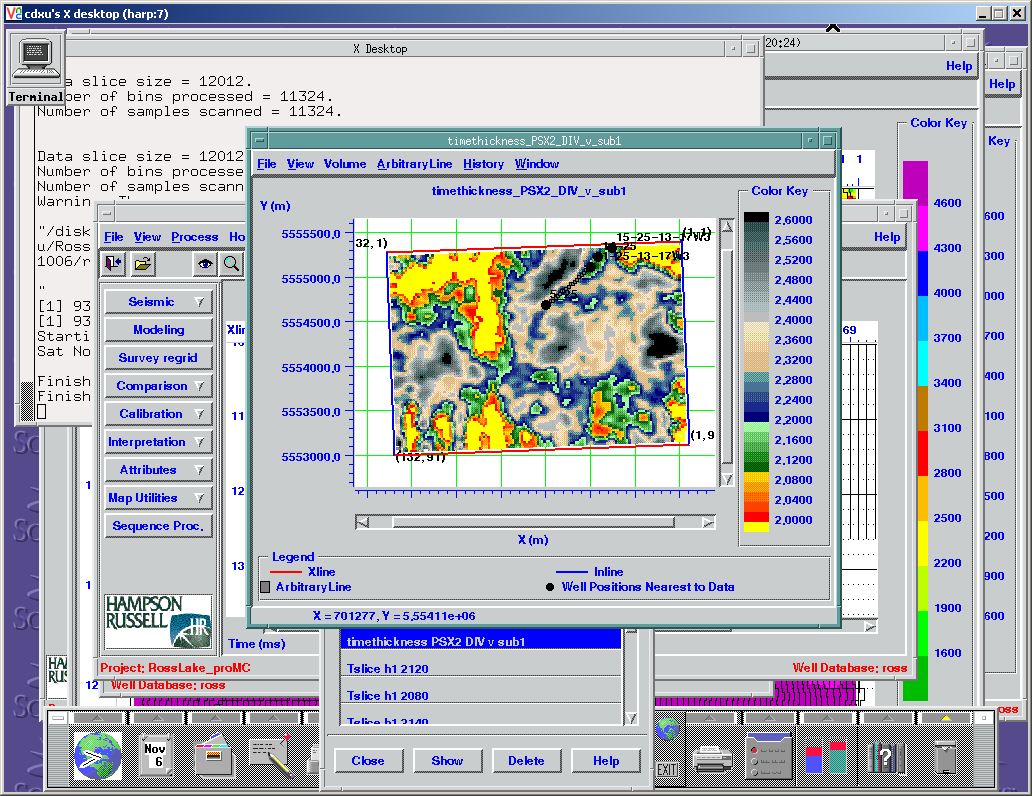 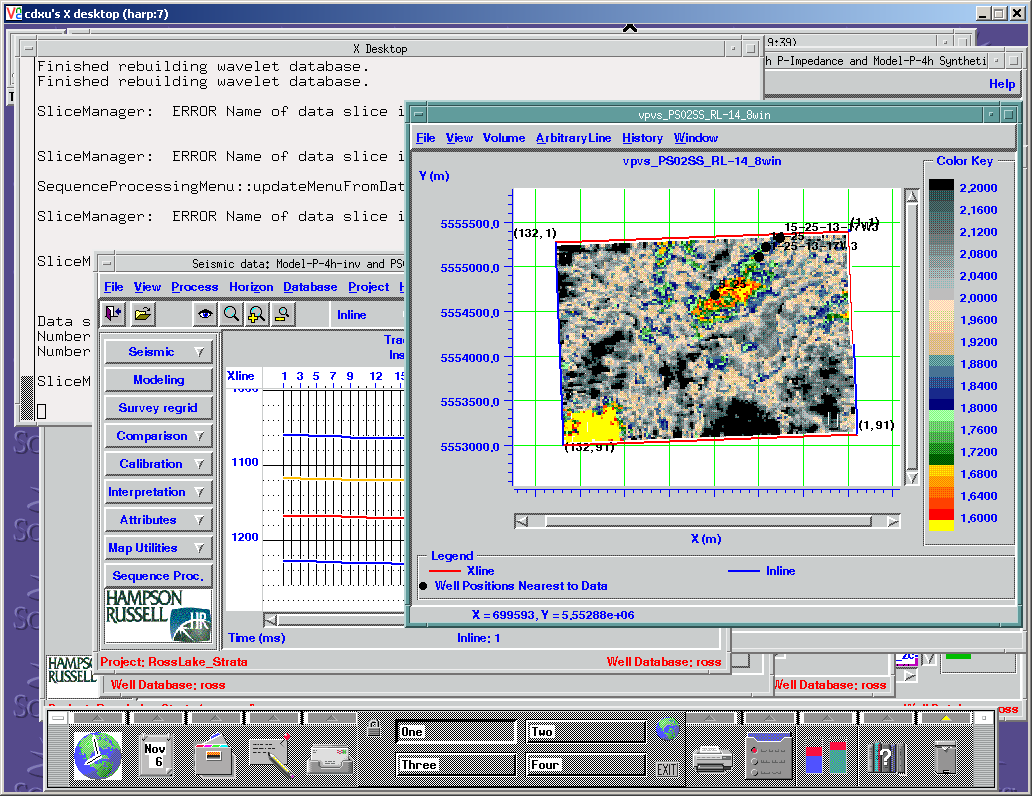 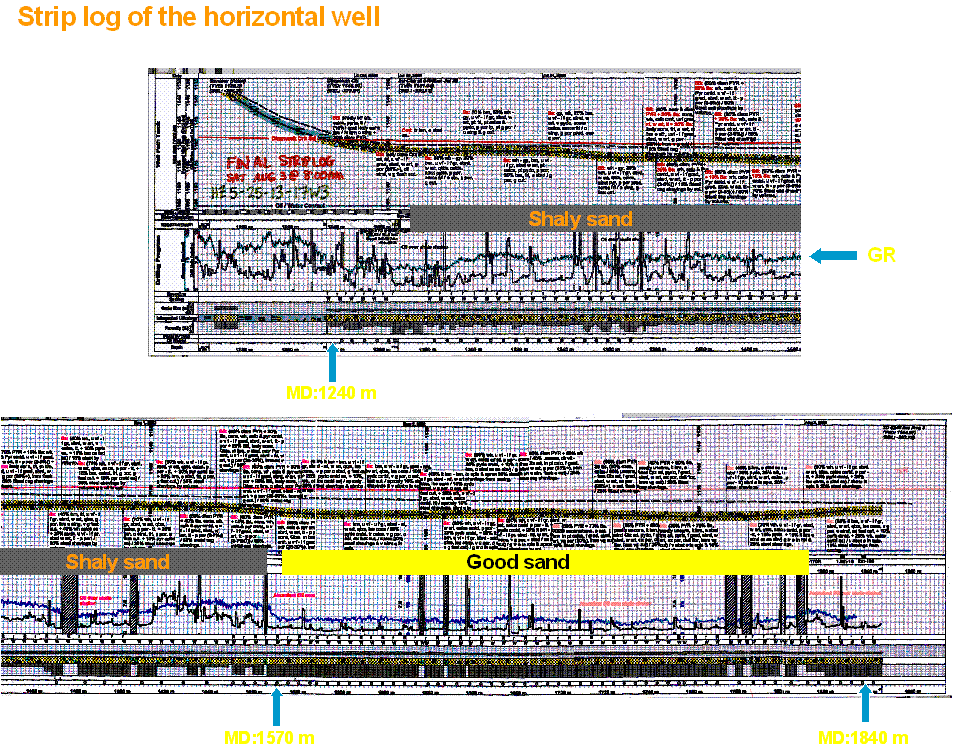 Horizontal well design on Vp/Vs
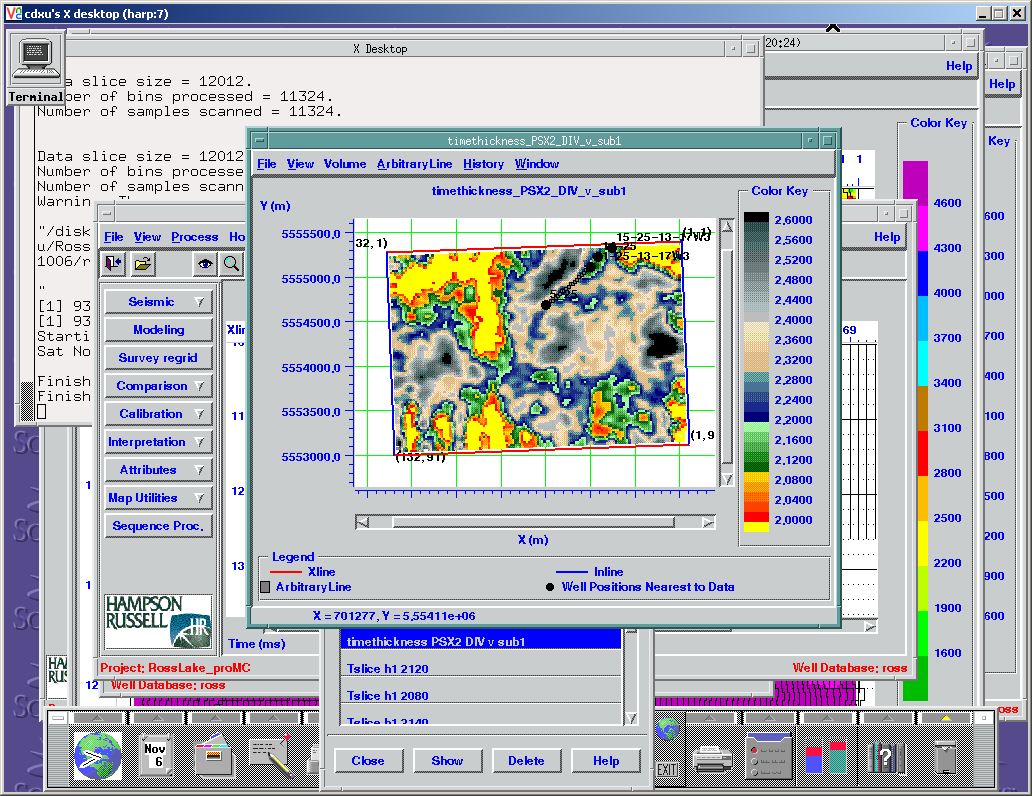 Proposed horizontal well
Summary & Acknowledgements
PP time thickness indicates channels & sand bar shape
VSP and synthetic seismograms assist in PP-PS correlation.
 Vp/Vs from time thickness & inversions indicate reservoir sands
Combining and PS data provides another reservoir delineator & additional targets
Husky Energy Inc. – especially, Larry Mewhort, Kenneth Hedlin and  Angela Ricci
Schlumberger – in particular, Mike Jones 
CGGVeritas Hampson-Russell Software Services Ltd. 
Allied Geophysical Lab, & the CREWES Project
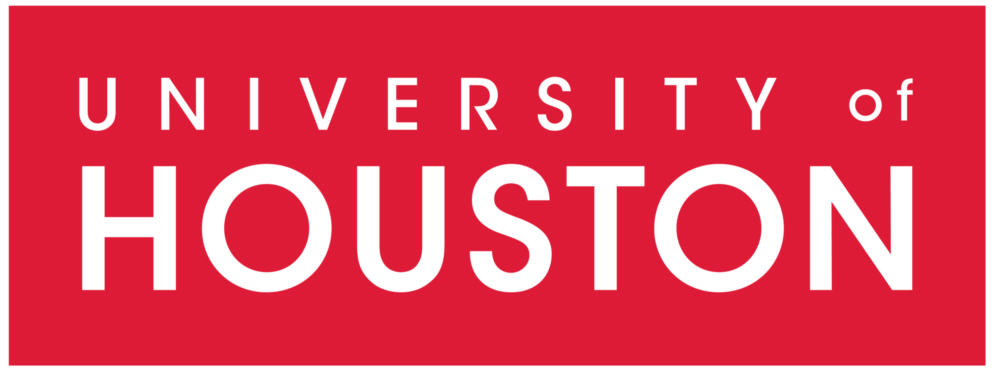 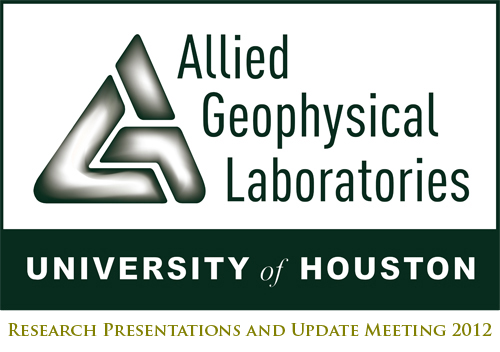 Ground Penetrating Radar (GPR) and Total Station Survey in Robertson Stadium, University of Houston
Suleyman Coskun
Geophysical Data Acquisition Term Project Presentation
26 April 2012
Outline
Introduction 
Methods
Data Acquisition
Data Processing
Results 
Conclusion
Introduction
The Robertson Stadium is a football stadium located in University of Houston Main Campus.
Most of the stadiums have a pipeline distribution below the field in order to prevent flooding or freezing.
Our 1st objective: To map the pipeline if the Robertson Stadium has one and define its spacing and top depth.
Our 2nd objective: To map the topography of the field using Total Station
Methods
Ground Penetrating Radar
Total Station
GPR is an electromagnetic system that emits time-varying wave pulses from the surface and receives the reflections which are created by any discontinuities encountered underground. 

The fundamental basis for using GPR to determine the subsurface is the relationship between the wave velocity and material’s electrical property (permittivity). 

The unit of Electromagnetic travel time is nanosecond (10-9 sec)

Penetration and Resolution depend on center frequency of system antenna.
Total station is a modern surveying technique that uses electronic/optical distance measuring device and reflector. 

Total station system can determine the coordinate and elevation information of a point by using simple trigonometry and triangulation equations. 

It has has very high accuracy (~1.5mm).
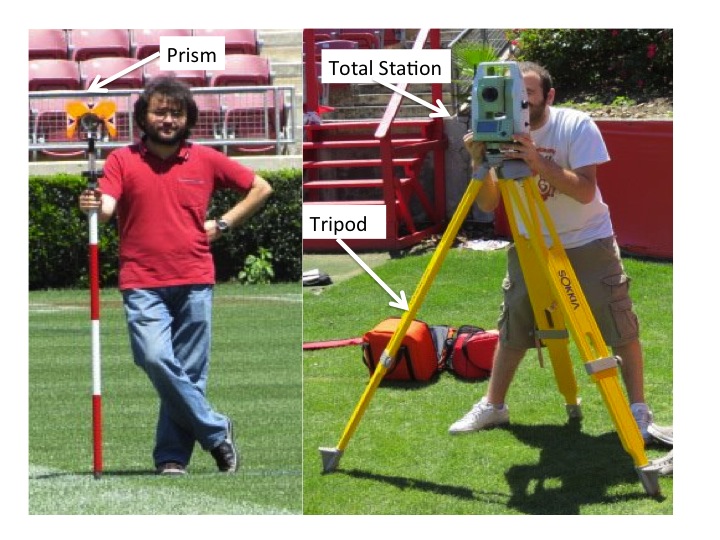 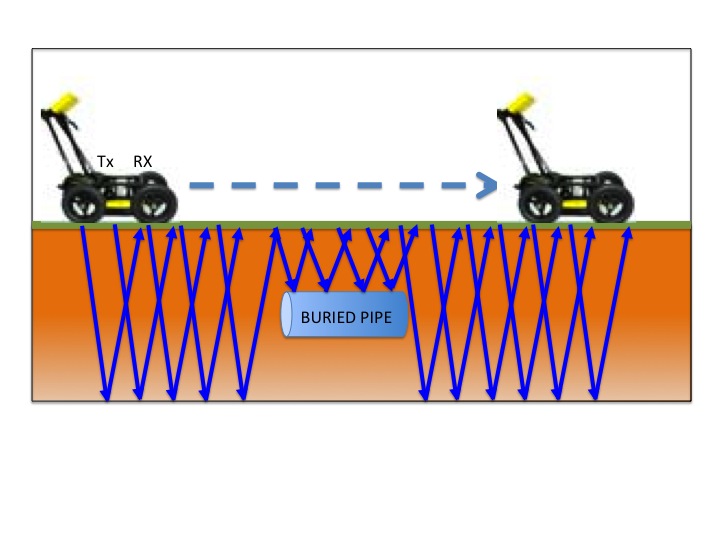 Data acquisition
Dimension of the field: 300x160 ft.
Data acquired from half of the field
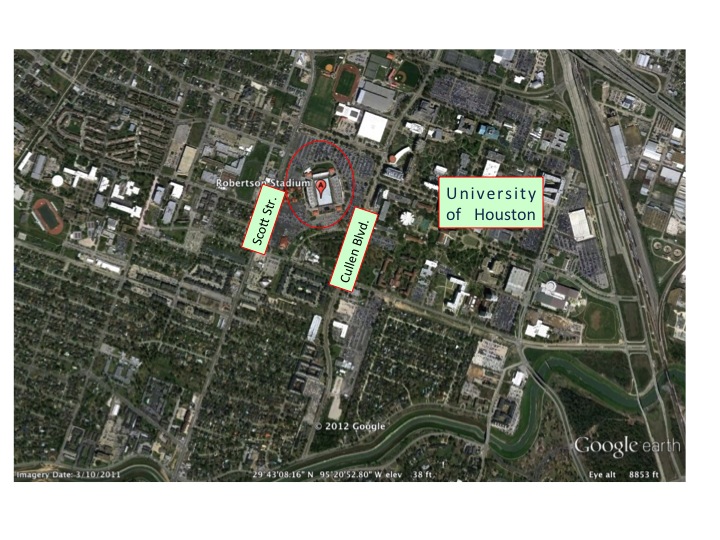 GPR System : Noggin 250 MHz
Grid Line Spacing: 3 ft.
Number of stack: 32
Y line: 54 – X Line: 51
Total Line length: 16,290 ft.
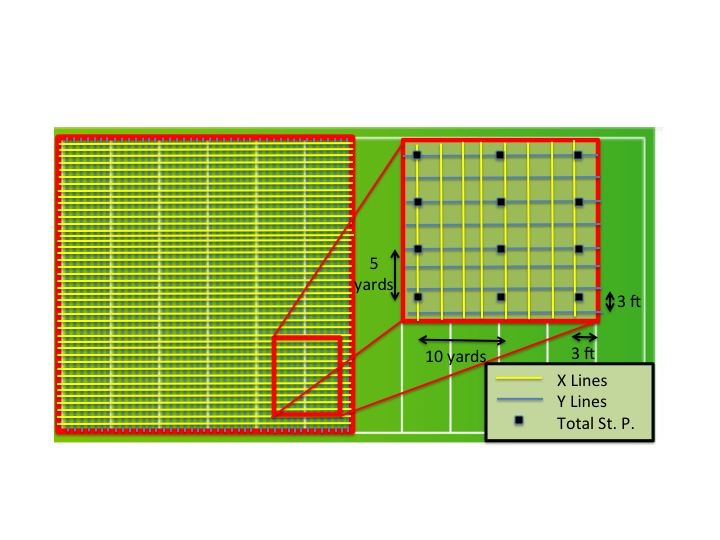 Trimble Total Station System
Point Spacing: 
5 yards in X direction
10 yards in Y direction 
190 data point in total
DATA PROCESSING
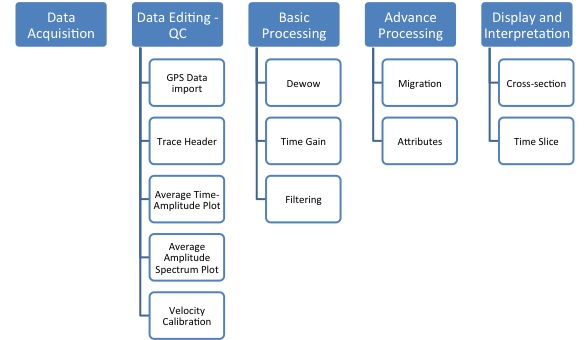 DATA PROCESSING
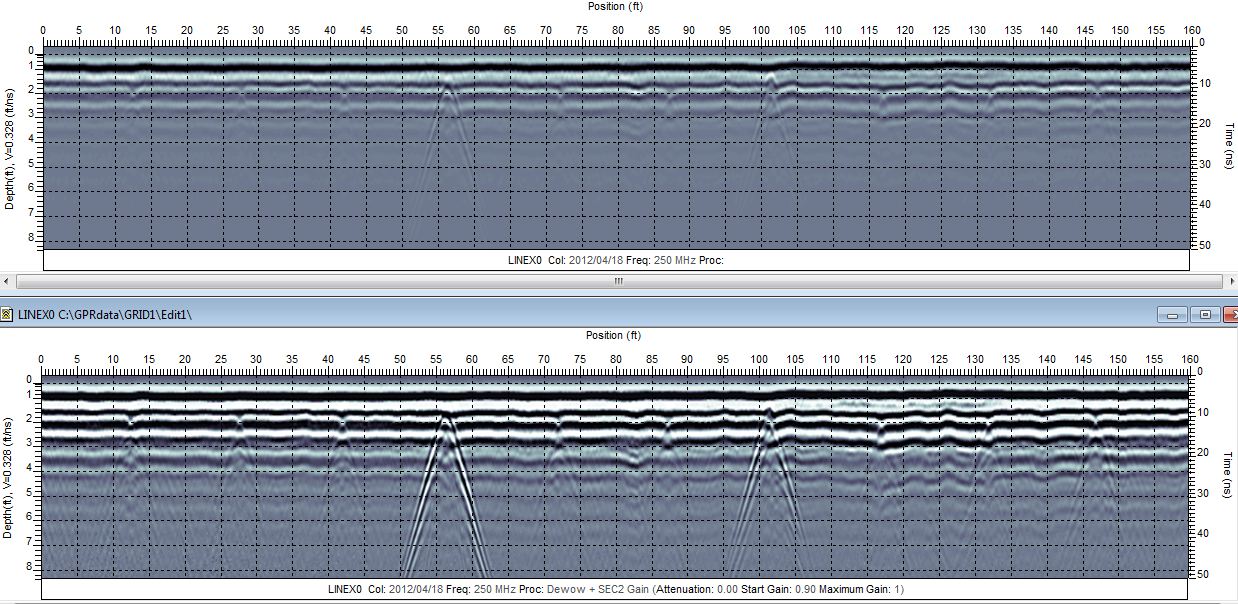 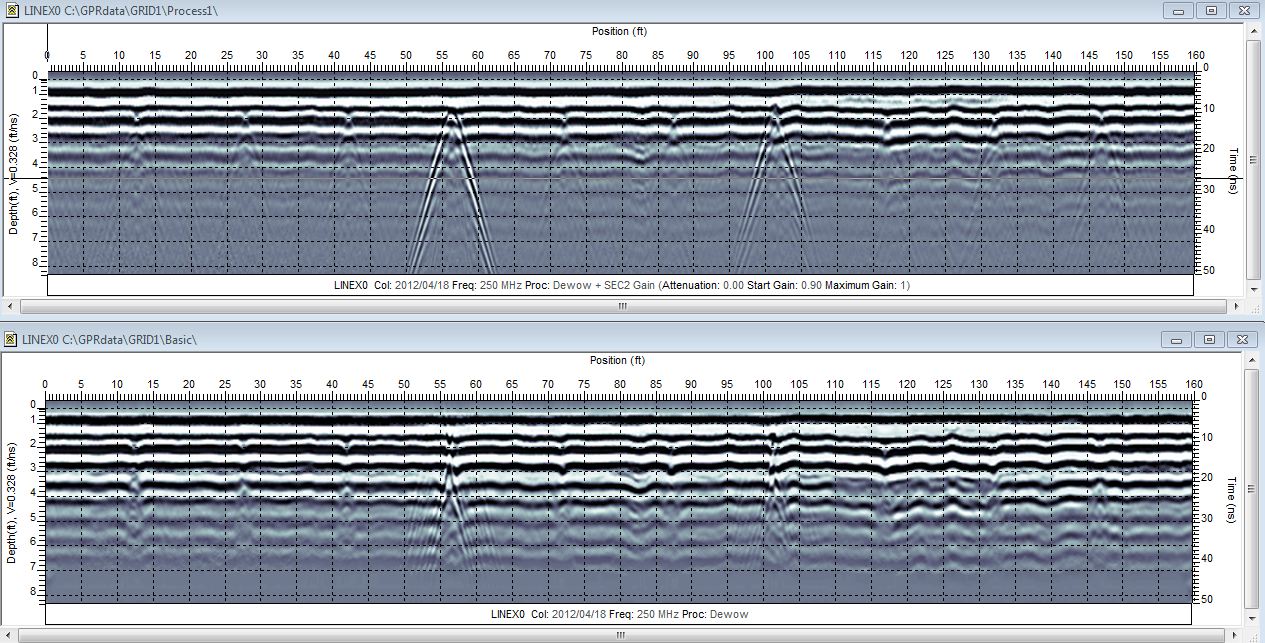 results
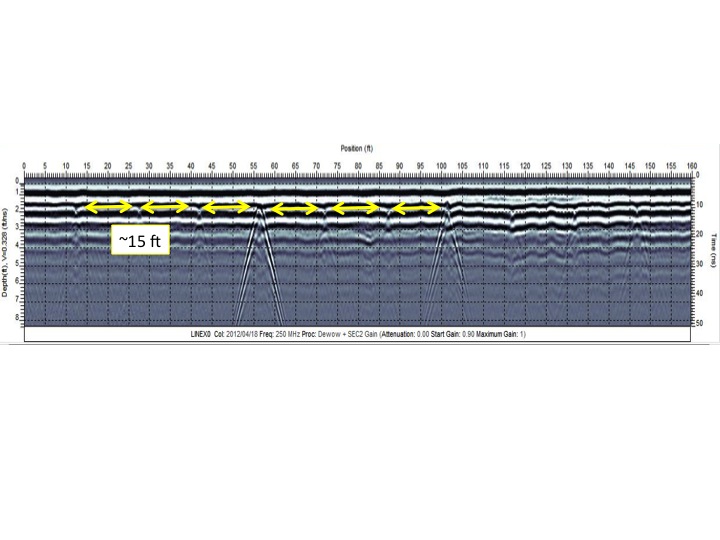 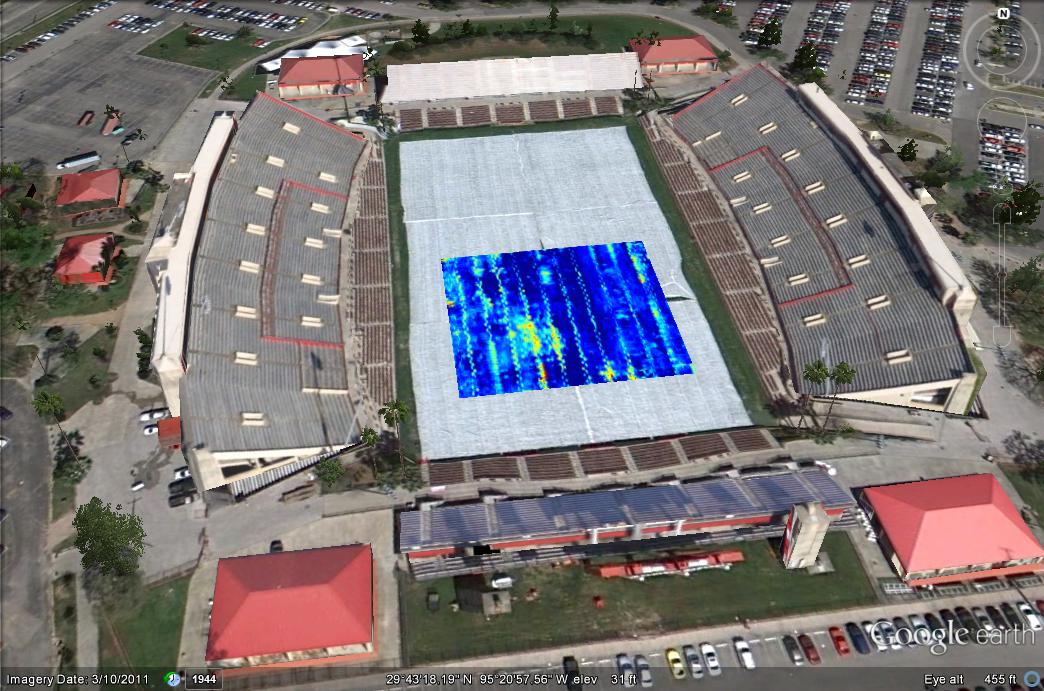 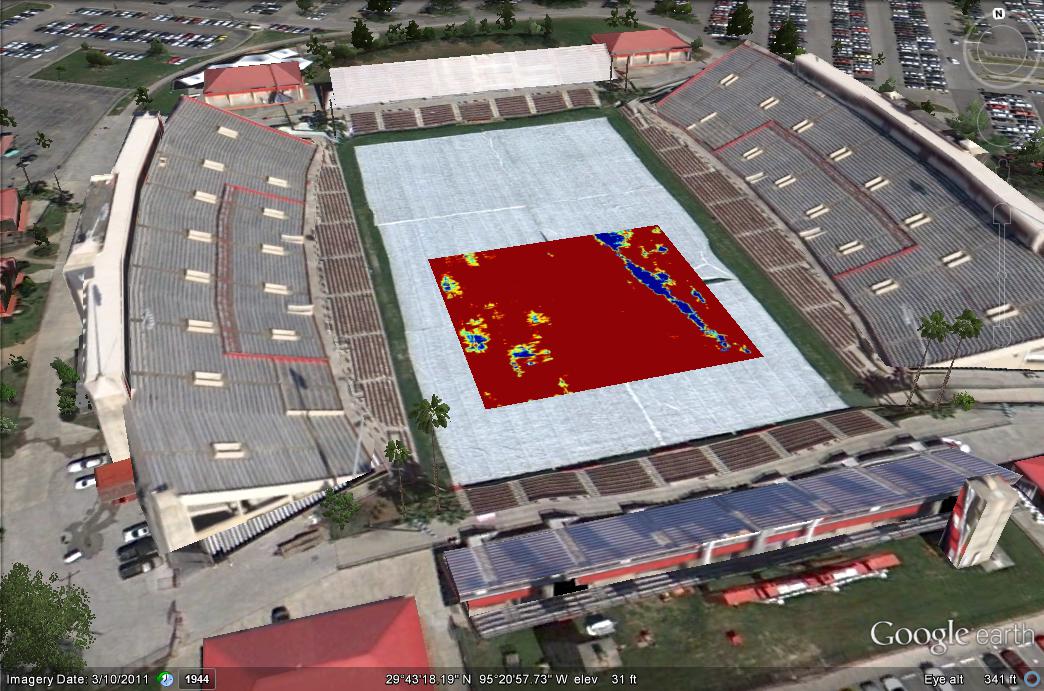 0.4-0.5 feet depth slice
1.7 – 1.75 feet depth slice
results
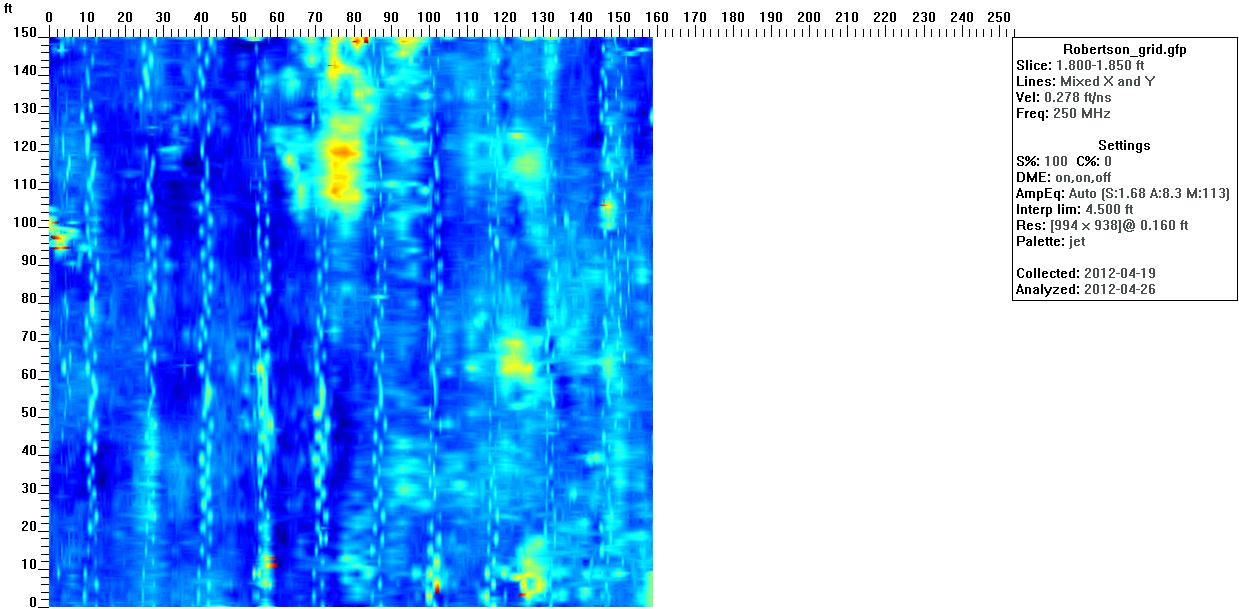 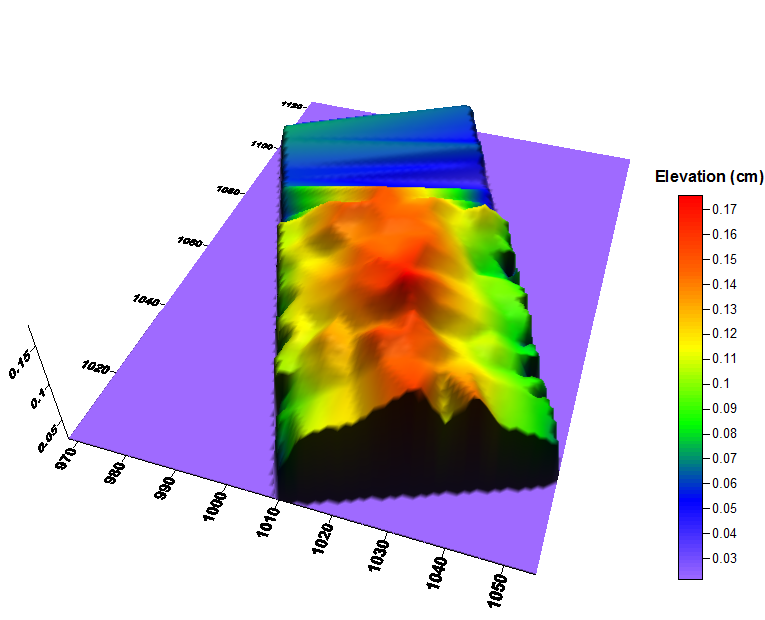 Inclination towards E-W 
Self- drainage system?
1.9-1.95 feet depth slice
conclusion
Some geotechnical and topographic features of the Robertson Stadium at University of Houston are determined by ground penetrating radar and total station systems
The drainage pipeline separation is 15 ft and the pipeline distribution has a very clear image in processed GPR data. 
Also GPR data indicates a shallow lineament in the East side on the study area but the source of this anomaly remains unknown. 
Topographic data indicates that the stadium is inclined towards East and West directions. This inclination is interpreted as a self-drainage system that provides water to be drained from the center to the corners for preventing a flooding.
Thank You
Dr. Robert Stewart (Director of Allied Geophysical Laboratories) 
Jeremy McDonald  (Director of facilities and operations - Department of Athletics) 
Susan Green, Ady Geda, Emrah Pacal and Anoop Williams (AGL)
Ozbil Yapar, Omer Akbas, Kenan Yazan and Tuna Altay Sansal (Acquisition Crew)